PUBLIC SECTOR INDUSTRY
Citizen Q&A Agent
Subindustry
Maturity
Equip public service agents with instant, accurate answers from policy docs and internal knowledge
Social Services, Public Safety
Homerun
Manual search of policy documents leads to inconsistent answers, increases workload, reduces operational efficiency and impacts decision-making
Current Workflow Challenges

High volume of repetitive citizen inquiries, increase wait times and reduce focus on strategic tasks
Inconsistent responses across different communication channels erodes citizen trust
Knowledge base updates lag policy changes, resulting in outdated information to citizens
Lack of centralized access to data, resulting in fragmented responses during interactions
Key Features
Business Impact
From
First Call Resolution Rate → Resolving citizen queries immediately on the first interaction significantly boosts their satisfaction and trust
Ingests FAQs, manuals, and policy documents into searchable knowledge base
Support Teams Time → Orchestrating responses to common queries reduces manual effort, Allowing support teams to focus on tasks that require human interventions
Searches knowledge base for relevant articles based on citizen's query
Resolution Efficiency → Efficient query resolution minimizes back-and-forth, boosting process efficiency and citizen alignment
Synthesizes answers with links to source documentation
Response Speed → Streamline employee collaboration, reducing time and effort to meet communication demands
Agents automate responses, parse queries, retrieve exact policy passages – provides consistent and accurate data from ERP and policy documents
To
Routes complex citizen questions to live agents with summary and background
Key User(s)
AI Agent drives real-time intent identification, intelligent routing, and hyper-personalized recommendations
Contact Center Agents
Policy/Knowledge Base Managers/Supervisors
Sends summarized emails and messages to supervisors and case managers to track urgent communications (policy violations, compliance issues, escalated complaints, or time-sensitive requests)
Citizens
Available with:
Copilot Studio
Scenario level:
Extend
Citizen Q&A agent
Public Sector
Ingest knowledge sources
Search & retrieve
Synthesize and cite source document
Gathers FAQs, manuals, and policy documents to build a unified knowledge base.
Indexes and fetches the exact article matching each citizen query.
Rewrites complex policy text into clear, conversational answers and links back to sources to the citizens.
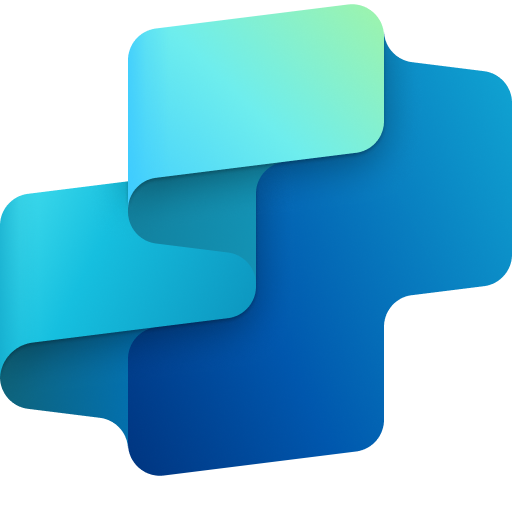 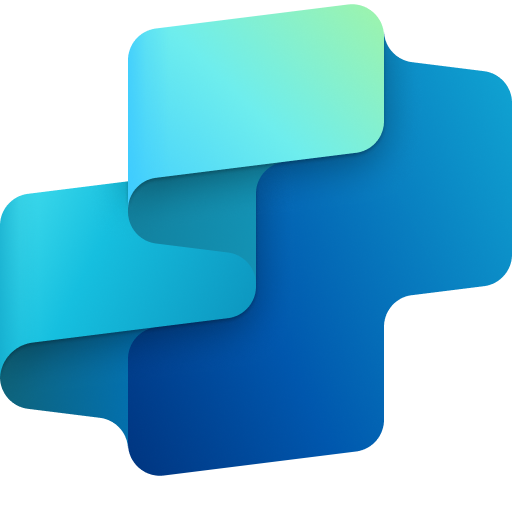 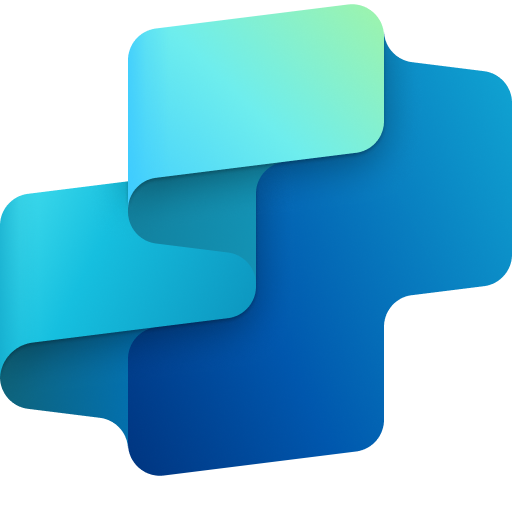 AI Agent 
Connection to Content Management System (SharePoint) for internal wikis, policy documents
Connection to CRM (Dynamics 365) for CRM data that might contain FAQs or service manuals
AI Agent 
Connection to Content Management System (SharePoint) as the source repository for searches
AI Agent 
Connection to Content Management System (SharePoint)  to provide source linking
Benefit: Gathers manual, FAQs and policy documents to ensure up-to-date information ingestion.
Benefit: Searches from source repository such as SharePoint to reduce lookup time for precise answers.
Benefit: Synthesizes complex policy documents to deliver easy-to-understand explanations.
Increase in first call resolution rate
Route complex queries
Summarize contextual communication
Reduces support team’s time
Increase in resolution efficiency
Flags questions beyond its scope and forwards full context to live agents.
Sends summarized emails and messages to supervisors and case managers to track urgent communications (policy violations, compliance issues, escalated complaints, or time-sensitive requests).
Increase in Response speed
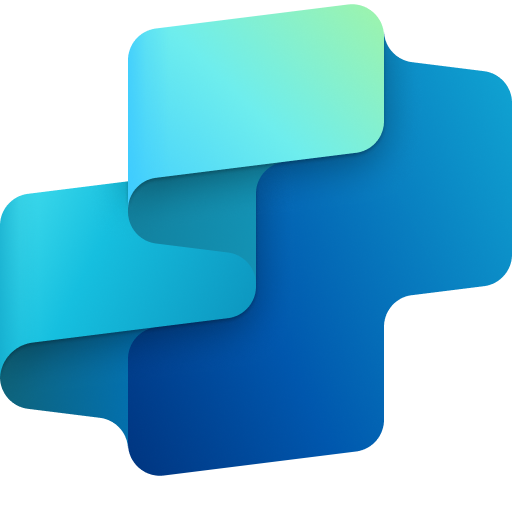 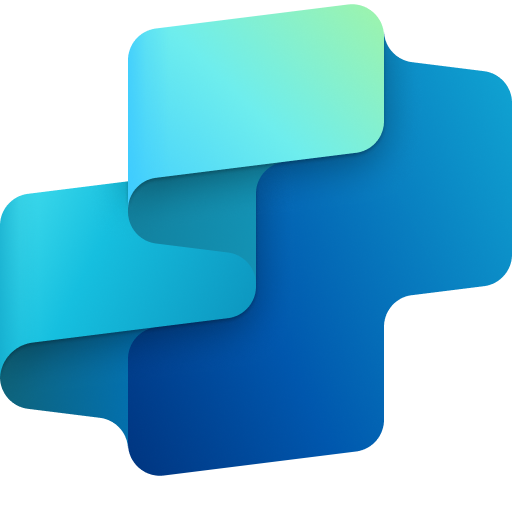 AI Agent 
Connection to Communication & Messaging (Teams) real-time routing & notifications to live agents
Connection to Communication & Messaging (Outlook) to send detailed context via email to the assigned live agents
AI Agent 
Connection to Communication & Messaging (Outlook) to access and summarize incoming emails
Connection to Communication & Messaging (Teams) to process summarized message threads
Cost Saving
Customer Experience
Benefit: Seamlessly connects citizens with experts via emails and Teams, ensuring complex issues reach the right help.
Benefit: Sends summarized emails and messages to supervisors so that urgent details never slip through.
PUBLIC SECTOR INDUSTRY
Citizen Q&A Agent
Equip public service agents with instant, accurate answers from policy docs and internal knowledge
Key Considerations to Address

Access Content Management System (SharePoint) in PDF, DOCX, PPTX  format for policy documents, internal wikis, and knowledge base 
Pull historical & contextual data from CRM (Dynamics 365) in PDF, PPTX, DOCX format for historical ticket data, FAQs, and service manuals
Integration with Communication & Messaging (Teams) in real-time messaging format for routing complex queries and notifications
Connected with Communication & Messaging via email communication history and context sharing
Escalation logic based on query complexity, urgency, and agent expertise matching
PII includes citizen data (name, contact information, case history, service requests)
*Agent authentication should align with portal identity providers; no auth is needed for public-facing documents or websites.
Licensed Users
Orchestrator
Base Pre-trained OpenAI Models / custom Open AI models (preview)
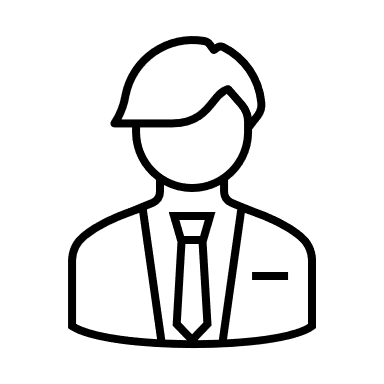 7. Unresolved queries handed over to agent
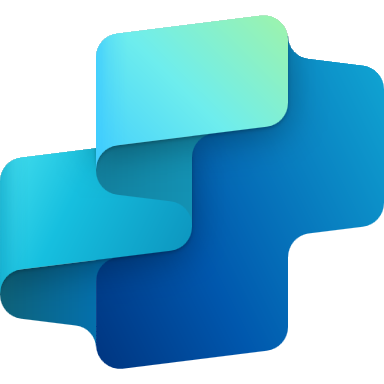 6a. Forwards queries to orchestrator
6b. Responds with citations
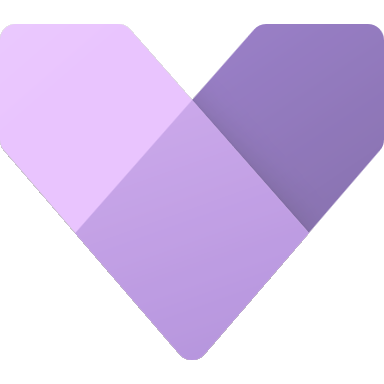 Contact Centers Agents
D365 Omni Channel Support
5a. Queries (Microsoft Authentication)
4. knowledge : FAQs
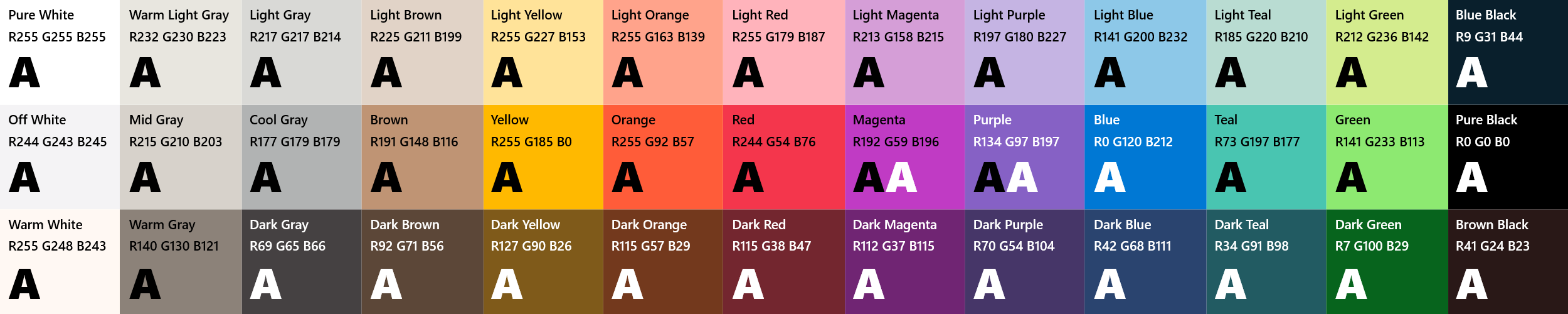 3. knowledge : policy data (semantically indexed)
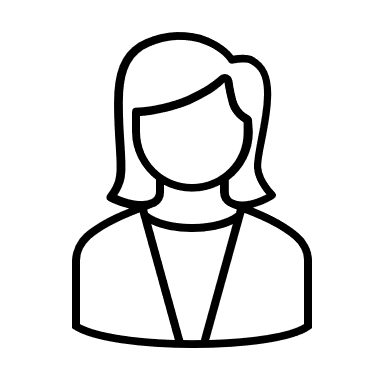 7a. Response (Microsoft Authentication)
1. FAQs, Customer profiles and PII data
Knowledge Base
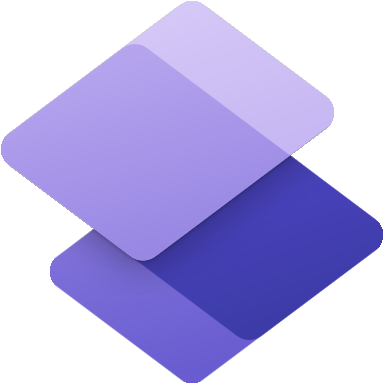 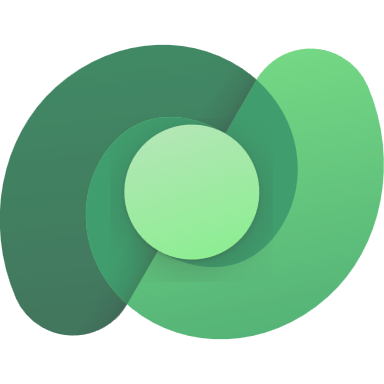 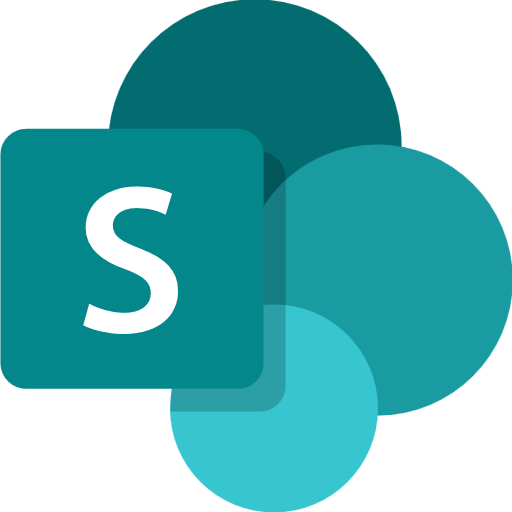 Policy/ Knowledbase Supervisors
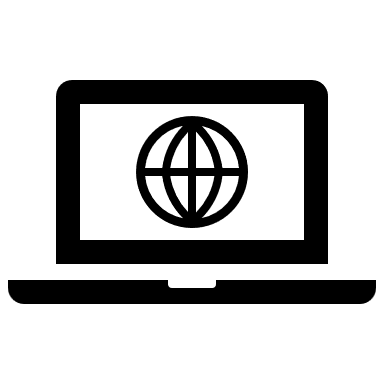 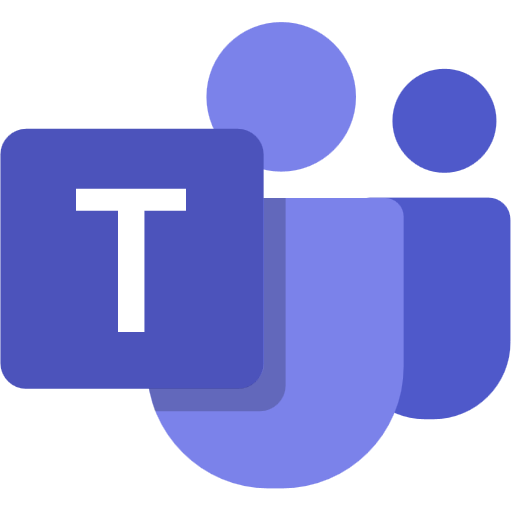 Structured Records
Unstructured Documents– (versioned)
D365 Customer Website
LEGEND
Non-licensed Users
Channels
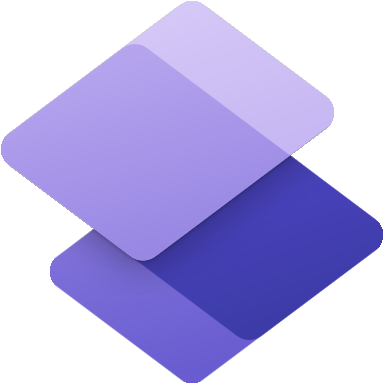 D365 Customer Portal
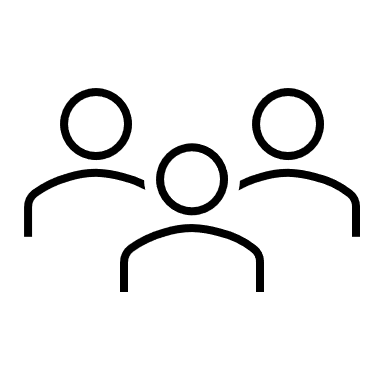 5b. Queries*
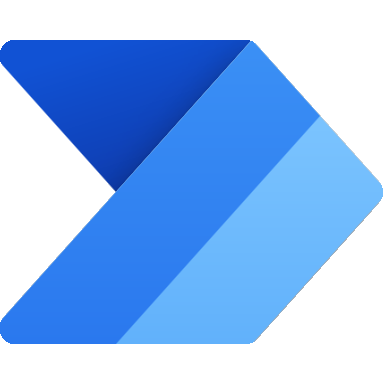 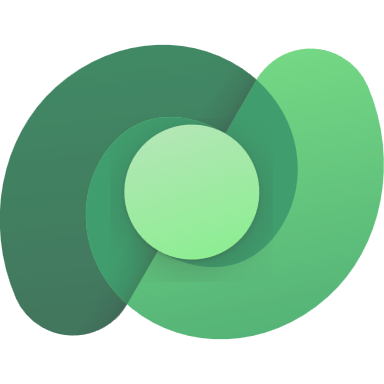 2. Service Manuals copied to SP 1
Dataverse
7b. Response*
Citizens
Tools
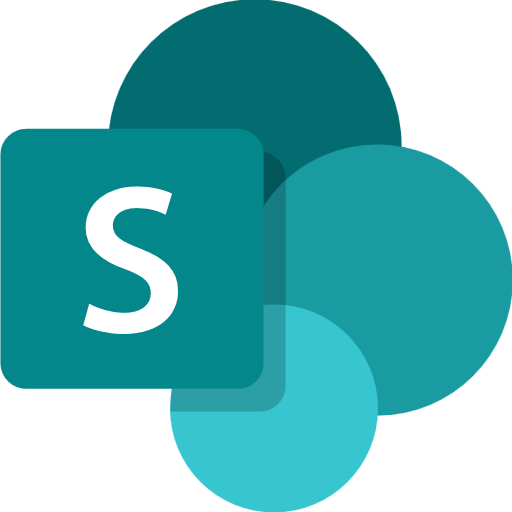 SharePoint
7c. Summary shared via email
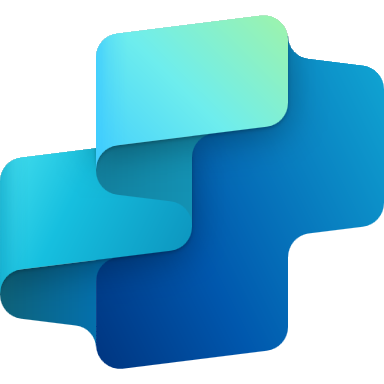 Agent-to-Agent
Workflow
Document Processing & Routing Agent
Copilot Studio Agent
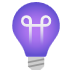 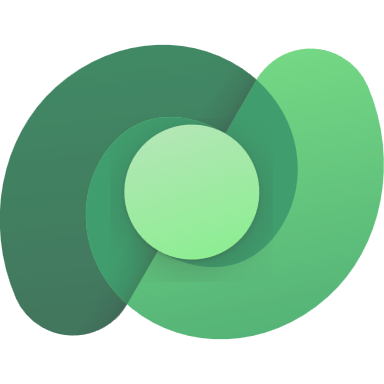 8. Agents logs are displayed on Power CAT
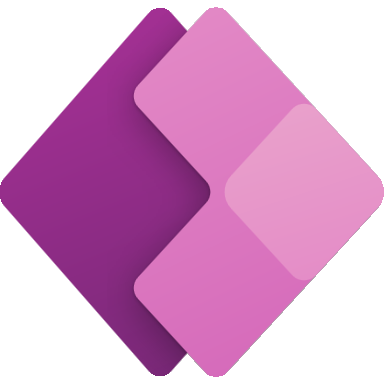 Agent Ops (logging, audit, observability)
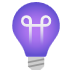 App Insights
Conversation Transcript
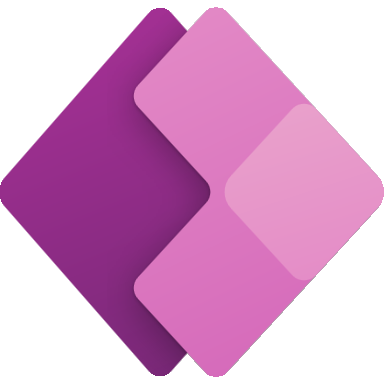 Reference Architecture Assumptions
Only supported file type used as knowledge in SharePoint – PDF, PPTX, DOCX
Citizens will have no M365 license, Policy Supervisor and Agents will have
Citizens will be notified by personal email, and caseworkers will be  notified via Teams channel
Citizen will access the agent using a citizen facing website whereas the case workers will access the agent using Teams channel
D365 Customer Service Enterprise  or Customer Engagement Plan / Customer Service Digital Messaging add-on / Voice channel Add-in  is required to enable Omnichannel support / human agent handover feature in the tenant.
Copilot Studio Kit - Extend
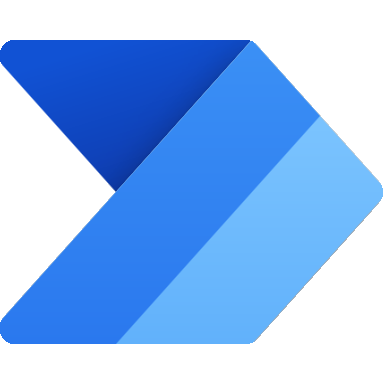 Flow / Connector